Bennifield
1/9/2014
The Geography of Europe
1
Bennifield
1/9/2014
STANDARD

SS6G8 
The student will locate selected features of Europe
2
Bennifield
1/9/2014
ESSENTIAL QUESTION
How does the locations of select countries and physical features in Europe impact climate, natural resources, where people live and how they make a living and trade?
3
Bennifield
1/9/2014
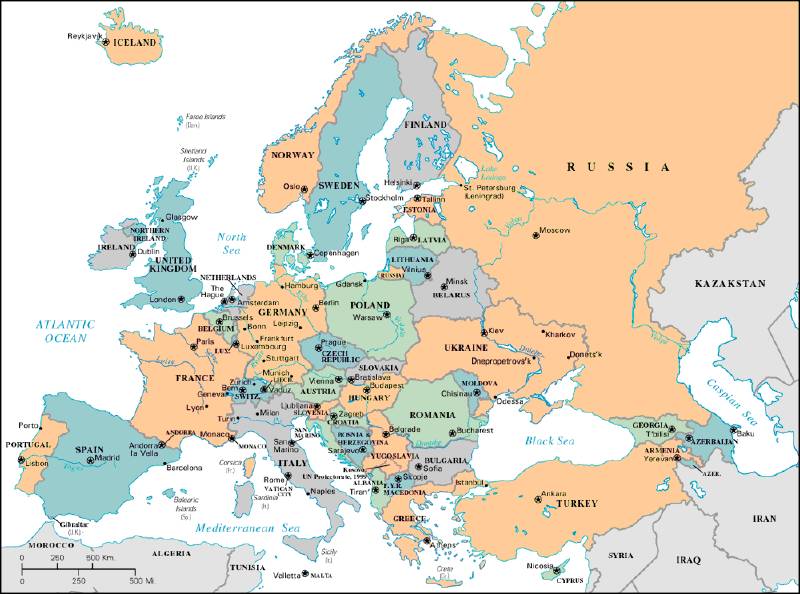 3,800 square miles
4
Bennifield
1/9/2014
Continents by Size (sq. km.)
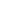 5
Bennifield
1/9/2014
Rhine River
The Rhine River originates in the Swiss Alps mountain range and flows northwest to the North Sea.  Throughout history, Europeans have depended on the Rhine to ship goods throughout the continent.  The river had a major influence on the history and economy of Europe.
6
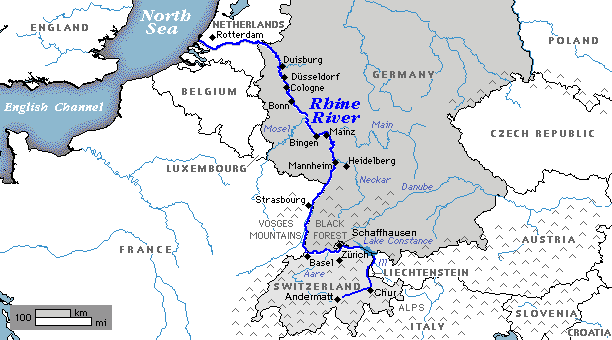 Bennifield
1/9/2014
7
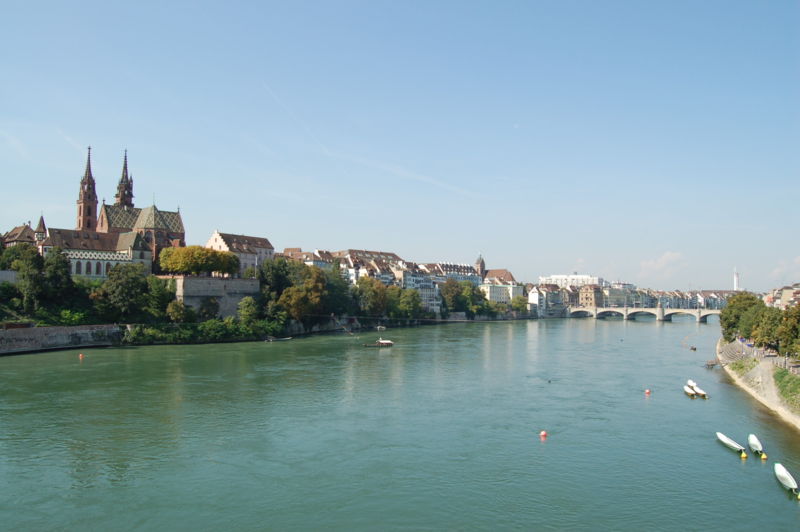 Bennifield
1/9/2014
8
Bennifield
1/9/2014
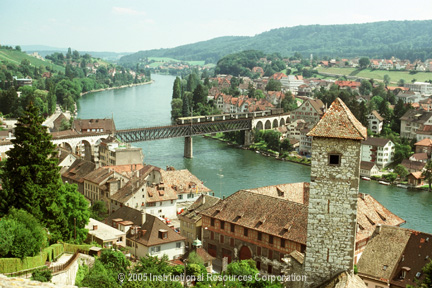 9
Bennifield
1/9/2014
Video of the Rhine River
http://www.youtube.com/watch?v=8J2zm-70qgw
10
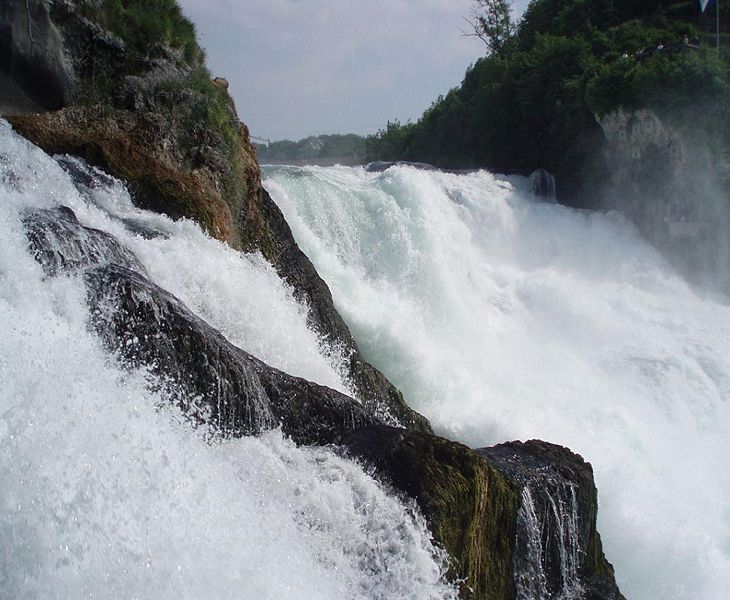 Bennifield
1/9/2014
11
Bennifield
1/9/2014
Danube River
The Danube River is the second largest river in Europe and an important shipping route across the continent.  The Danube flows from west to east from Germany to the Black Sea.  It either flows through or forms the border of ten countries.
12
Bennifield
1/9/2014
13
Bennifield
1/9/2014
The Danube River
http://www.youtube.com/watch?v=MW-CejCB57Y
14
Bennifield
1/9/2014
15
Bennifield
1/9/2014
The Alps
The Alps are a magnificent mountain range in south-central Europe stretching from eastern France and northern Italy through Switzerland and Austria.  Snowmelt from the Alps pours into many of Europe’s rivers.
16
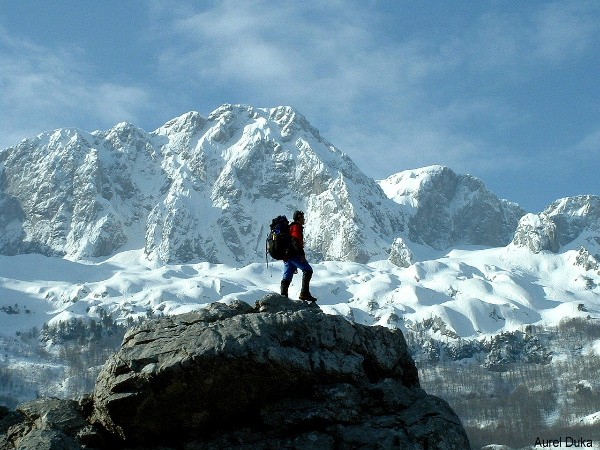 Bennifield
1/9/2014
17
Bennifield
1/9/2014
Mt. Blanc in the Alps
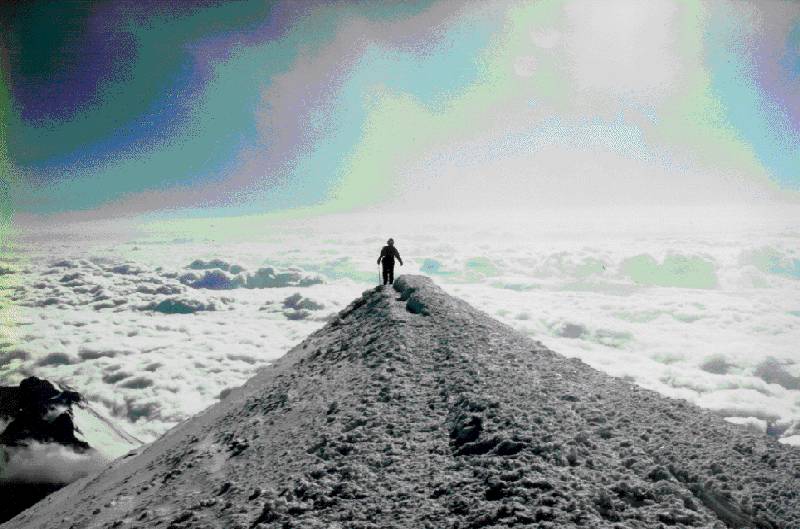 It’s the highest mountain in the Alps: 15,771 feet.
18
Bennifield
1/9/2014
The alps
http://app.discoveryeducation.com/search?Ntt=the+alps
19
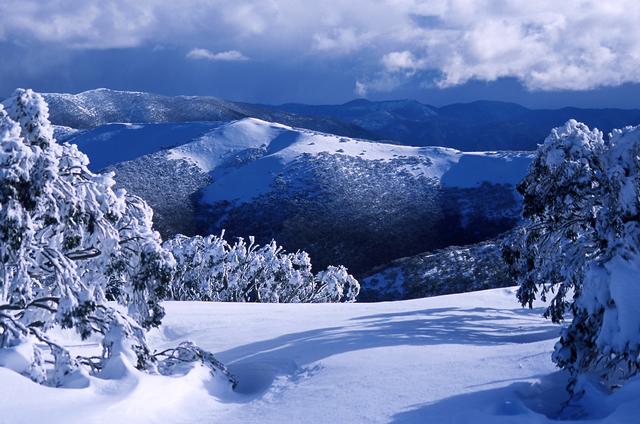 Bennifield
1/9/2014
20
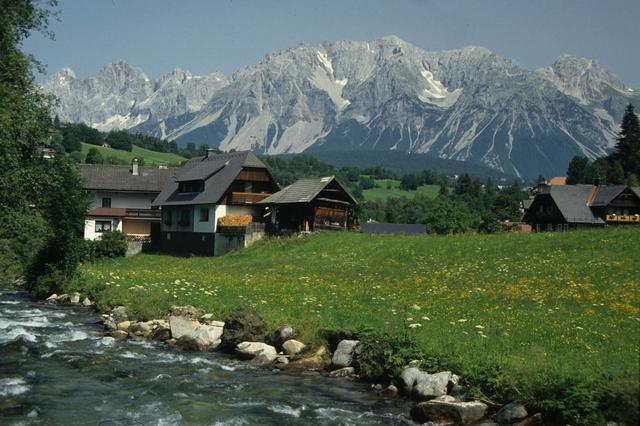 Bennifield
1/9/2014
21
Bennifield
1/9/2014
Pyrenees Mountains
The Pyrenees mountain range extends along the border between France and Spain.  Most of the Pyrenees are in Spain.
22
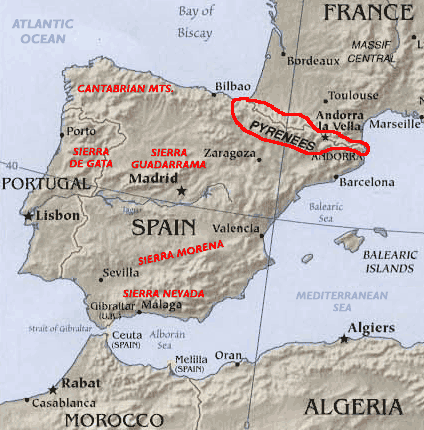 Bennifield
1/9/2014
23
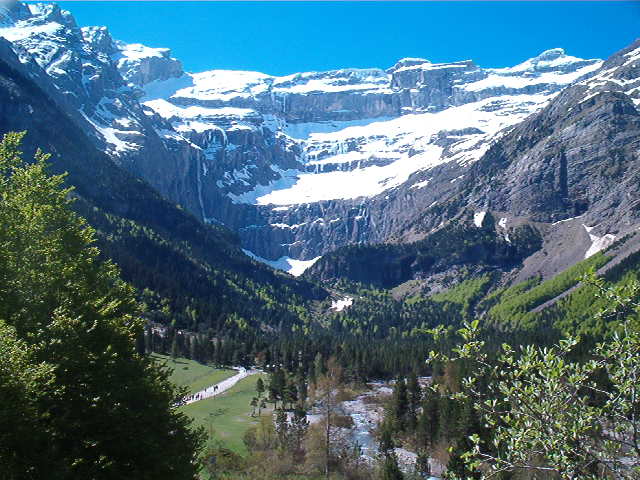 Bennifield
1/9/2014
24
Bennifield
1/9/2014
The pyrenees mountains
http://vimeo.com/48282976
25
Bennifield
1/9/2014
Ural Mountains
The Ural Mountains in western Russia form the boundary between Europe and Asia.
26
Bennifield
1/9/2014
Ural Mountains: “The Great Divide”
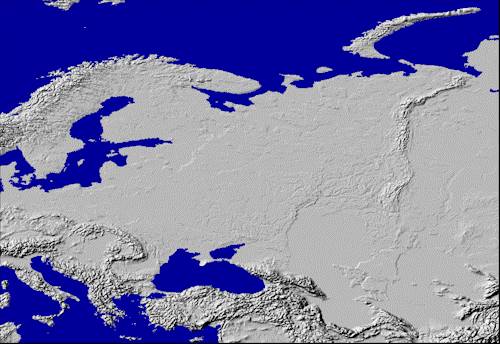 1500 miles
It divides the European and Asian sections of Russia.
27
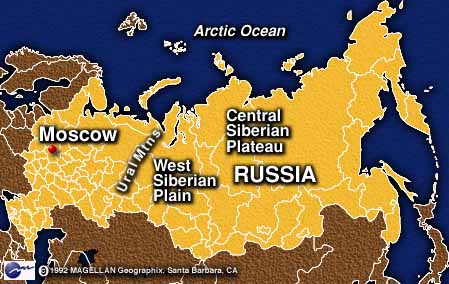 Bennifield
1/9/2014
28
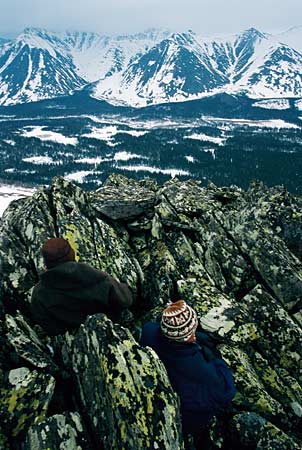 Bennifield
1/9/2014
29
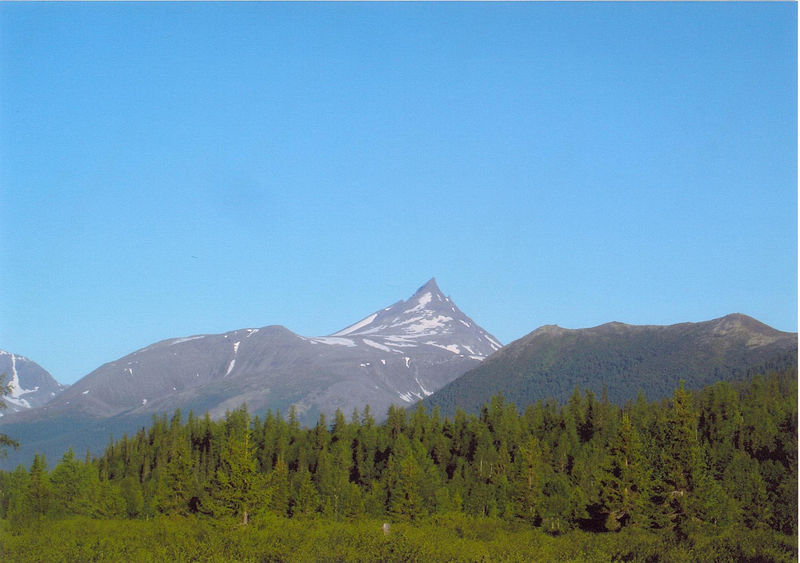 Bennifield
1/9/2014
30
Bennifield
1/9/2014
The English Channel
The English Channel is a narrow sea between Great Britain and France.  In 1994, and underground rail tunnel called the “chunnel” was opened for transportation under the channel.
31
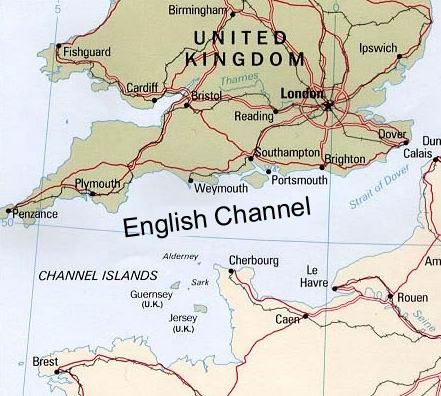 Bennifield
1/9/2014
32
Bennifield
1/9/2014
The english channel
http://www.youtube.com/watch?v=vGBnjM72WsA
33
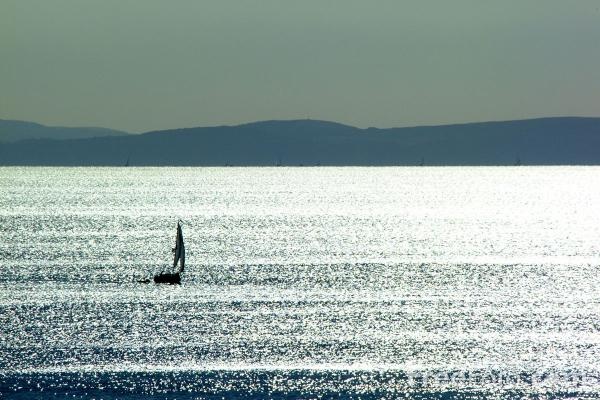 Bennifield
1/9/2014
34
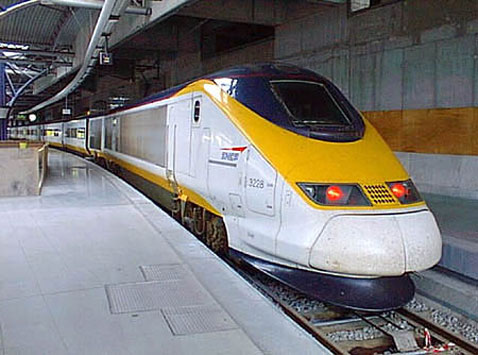 Bennifield
1/9/2014
35
Bennifield
1/9/2014
The english channel
http://www.youtube.com/watch?v=p8EUKn8hTcI
36
Bennifield
1/9/2014
Iberian Peninsula
The Iberian Peninsula in southwest Europe contains Spain and Portugal.  It is separated from the rest of Europe by the Pyrenees Mountains.
37
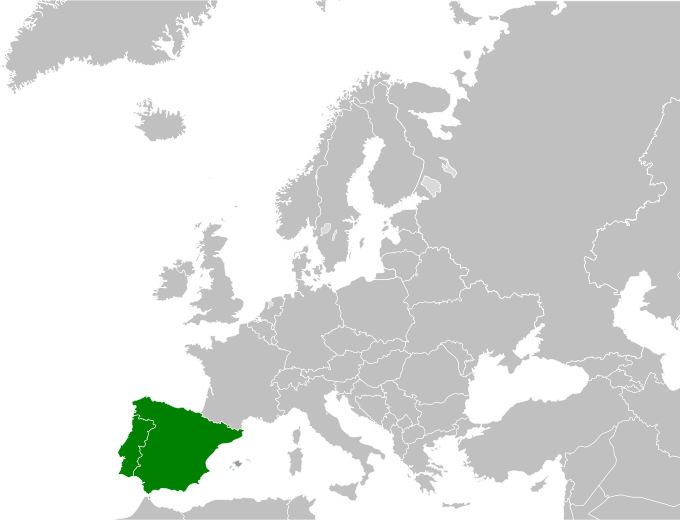 Bennifield
1/9/2014
38
Southern Peninsulas
Bennifield
1/9/2014
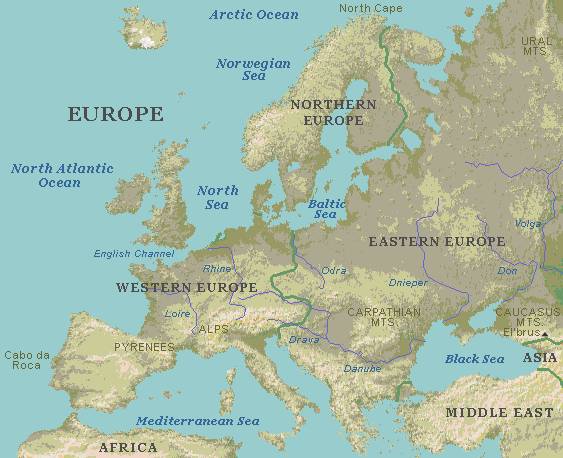 CrimeanPeninsula
Iberian Peninsula
Italian Peninsula
Balkan Peninsula
39
Bennifield
1/9/2014
Scandinavian Peninsula
The Scandinavian Peninsula in northern Europe is occupied by Norway and Sweden.  This mountainous region is bordered on the north by the Barents Sea.
40
Bennifield
1/9/2014
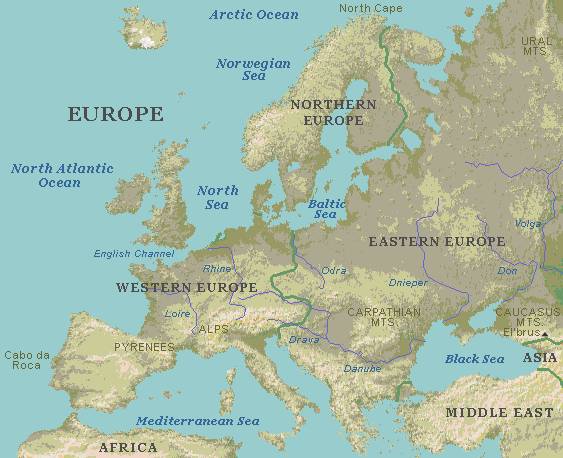 Scandinavian Peninsula
41
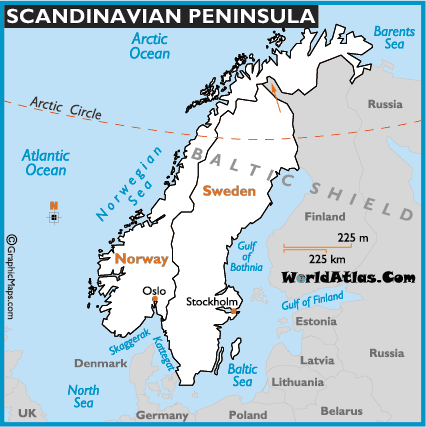 Bennifield
1/9/2014
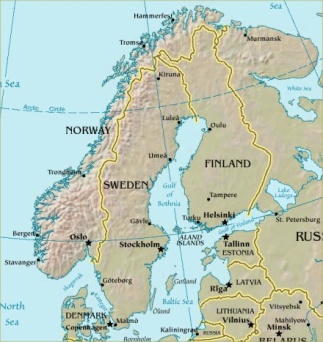 42
Bennifield
1/9/2014
Mediterranean Sea
The Mediterranean Sea is the world’s largest inland sea, located between Europe, Africa, and Asia.  The region around it has a dry, warm climate.
43
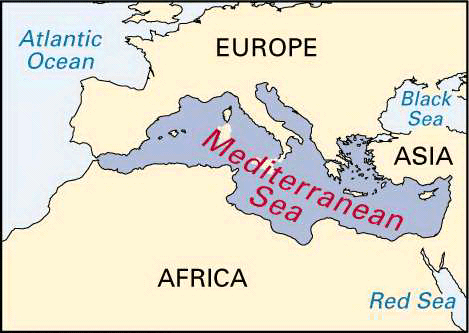 Bennifield
1/9/2014
44
Bennifield
1/9/2014
The mediterranean sea
http://video.nationalgeographic.com/video/places/parks-and-nature-places/oceans/oceans-mediterranean/
45
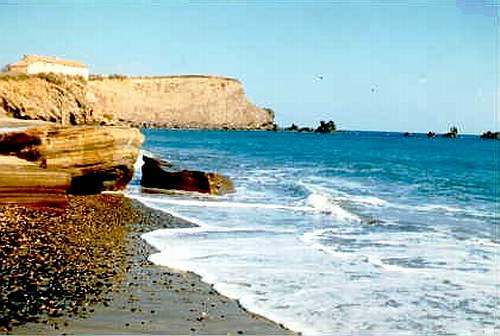 Bennifield
1/9/2014
46
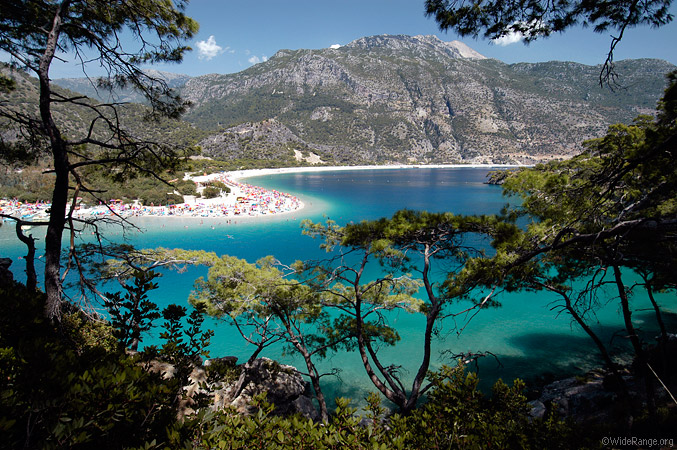 Bennifield
1/9/2014
47
Bennifield
1/9/2014
The European Plain
The European Plain is a vast, flat area that stretches across the northern part of Europe. This region has a rich farmland and some of the largest cities in Europe, like Paris, Berlin, and Moscow.
48
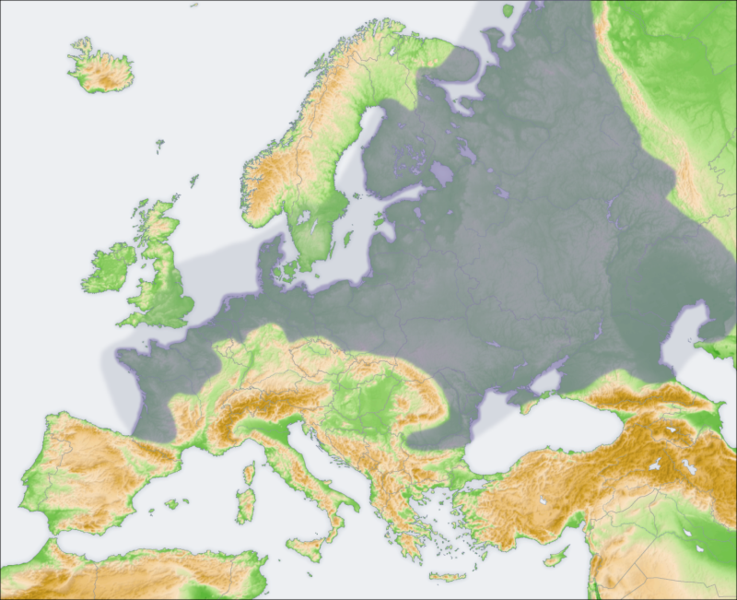 Bennifield
1/9/2014
European Plain
49
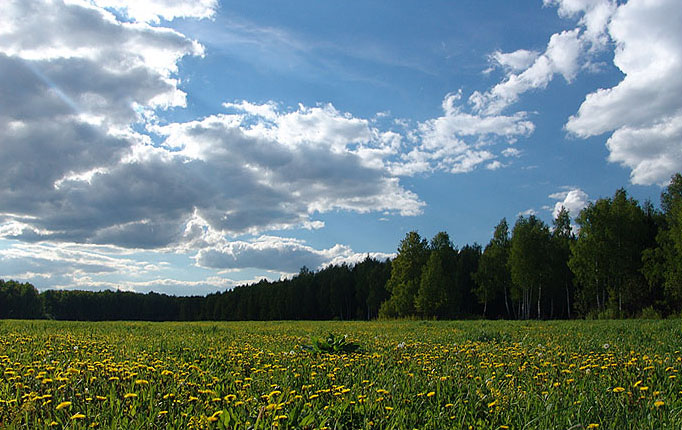 Bennifield
1/9/2014
50
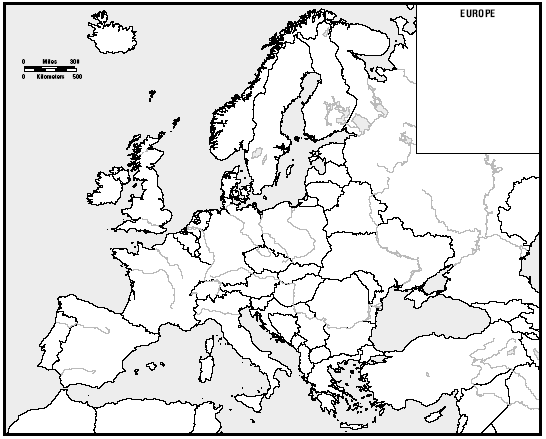 Bennifield
1/9/2014
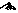 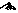 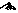 Northern European Plain
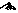 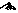 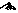 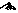 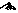 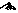 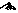 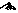 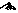 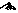 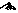 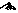 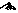 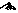 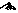 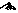 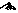 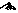 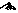 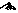 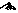 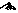 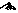 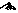 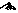 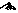 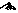 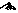 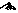 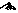 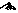 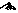 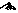 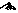 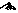 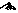 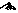 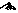 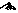 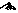 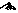 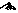 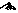 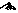 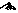 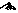 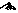 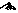 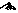 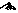 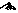 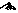 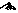 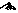 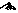 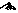 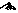 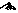 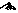 51
Bennifield
1/9/2014
QUICK QUIZ

What mountain range separates Europe from Asia? __________________________
What peninsula is occupied by Spain and Portugal? __________________________
What body of water is between Europe, Africa, and Asia? _____________________
What river originating in the Alps has had a major influence on European history
    and economics? ___________________________
5.  What mountain range separates Spain and France? ___________________________
6.  What peninsula contains Norway and Sweden? ______________________________
7.  What body of water separates England from France? _________________________
8.  What region of rich farmland stretches across the northern part of Europe? ________________________
Ural Mountains
Iberian Peninsula
Mediterranean Sea
Rhine River
Pyrenees
Scandinavian Peninsula
English Channel
European Plain
52